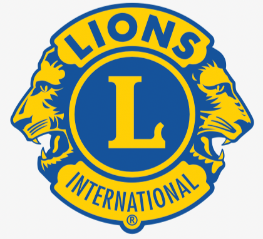 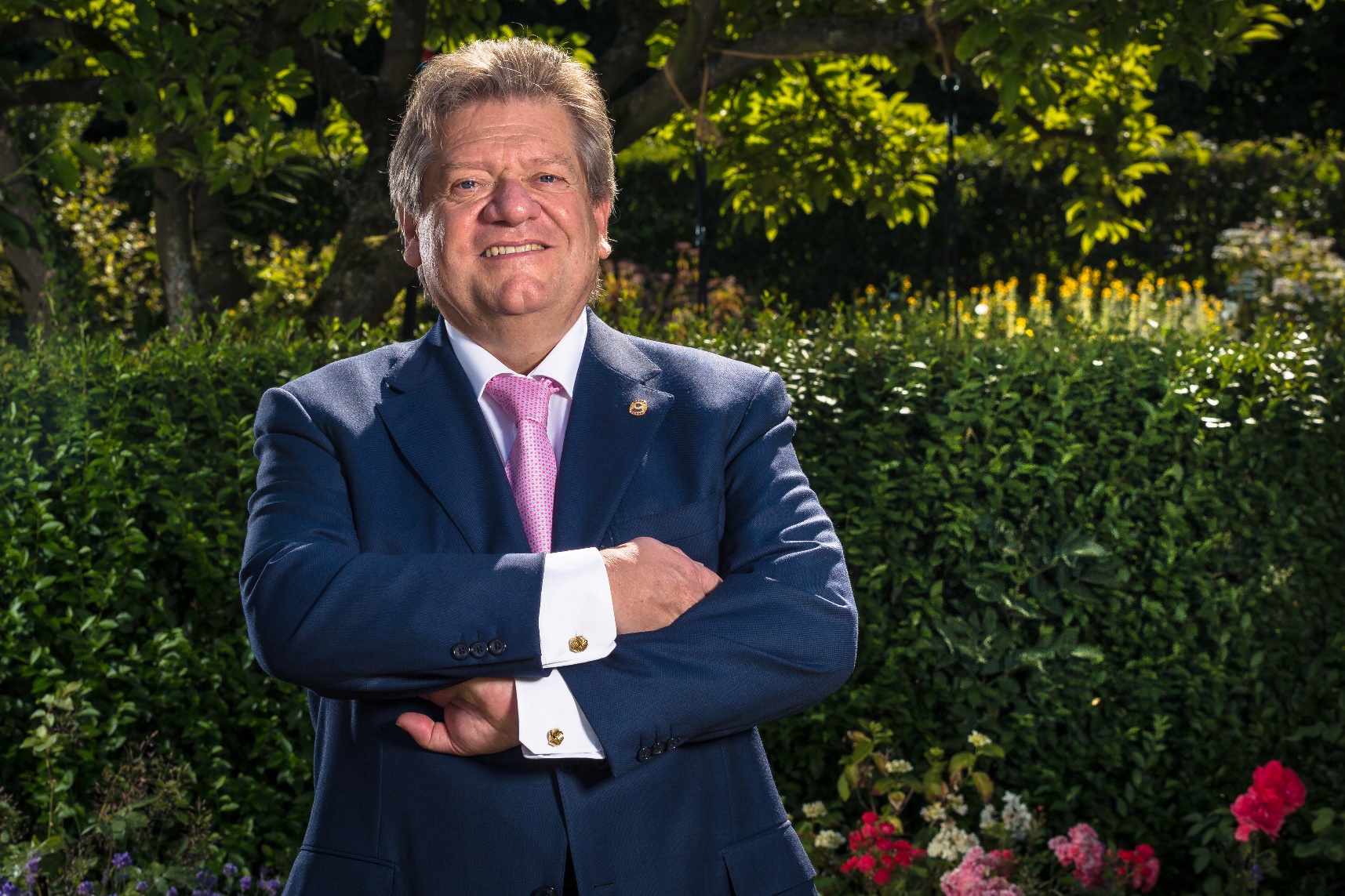 PID PHILIPPE GERONDAL
Chairperson of the Refugee Relief Committee
PID Philippe Gerondal Past LCIF Trustee
1
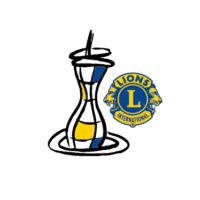 Europa Forum Klagenfurt 2023

Refugee Relief Committee Seminar
Speakers
 

PID Philippe Gerondal
Julie Boonprasarn
ID Danyal Kubin
PDG Bjorn Hagerstrand
PDG Niels Schnecker
PDG Katarzyna Gebert
PDG Valentin Kravchenko
PID Philippe Gerondal Past LCIF Trustee
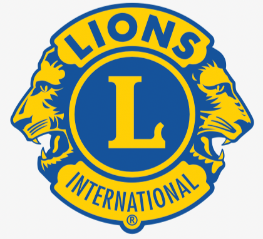 The 3 main categories of refugees

Political and war refugees

Victims of natural disasters

Economic refugees
PID Philippe Gerondal Past LCIF Trustee
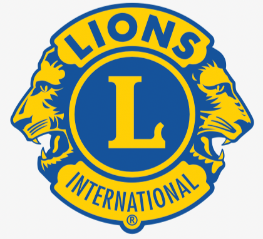 Political and war refugees


A human drama, created by humans

108.4 MILLION
Forcibly displaced people worldwide
PID Philippe Gerondal Past LCIF Trustee
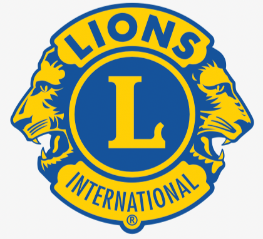 A complementary drama

62.5 MILLION
are internally displaced people
PID Philippe Gerondal Past LCIF Trustee
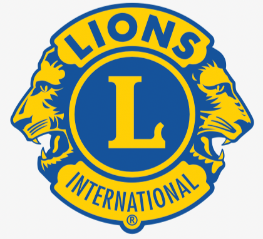 Main  countries of origin
PID Philippe Gerondal Past LCIF Trustee
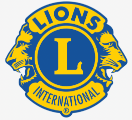 Major host countries
PID Philippe Gerondal Past LCIF Trustee
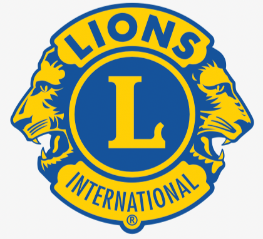 76%
hosted in low- and middle-income countries


Low- and middle-income countries host 76 per cent of the
world’s refugees and other people in need of international
protection.

The Least Developed Countries provide asylum to 20 per cent of
the total.
PID Philippe Gerondal Past LCIF Trustee
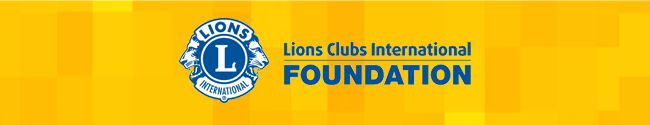 LCIF help programs

Establishment of the Refugees and Displaced
Persons fund 


Refugee Assistance Grants


• Revised to include more ways to help:

Immediate needs,
Transitional needs,
Integration needs,
Possibly in the future: Reconstruction
PID Philippe Gerondal Past LCIF Trustee
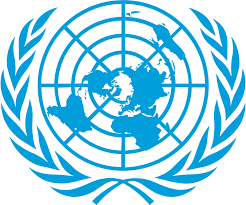 Victims of natural disasters


Every year, 9 million people die in natural disasters and 160 million are physically and/or materially affected.


“The United Nations Office for Disaster Risk Reduction estimates that the annual number of victims of natural disasters will increase by 15% each year.”
PID Philippe Gerondal Past LCIF Trustee
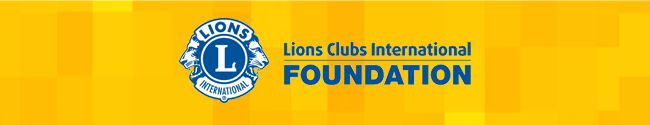 LCIF Programs


Disaster Fund

Grants

emergency grants

community recovery grants

major catastrophe grants

disaster preparedness grants
PID Philippe Gerondal Past LCIF Trustee
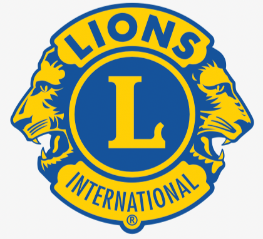 Economic refugees

Number in the millions

A challenge for Europe

Victims of human trafficking
PID Philippe Gerondal Past LCIF Trustee
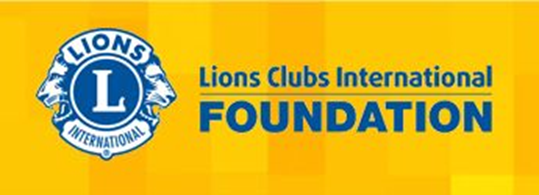 LCIF’s tools for meeting this challenge:

Improve the living conditions of these people in their own environment, so that they don’t feel the need to leave.

Examples of LCIF programs:

Matching grants

Districts and Clubs Impact Grants

Hunger relief programs

Health programs

ETC…
PID Philippe Gerondal Past LCIF Trustee
“Be the change that you wish to see in the world.”
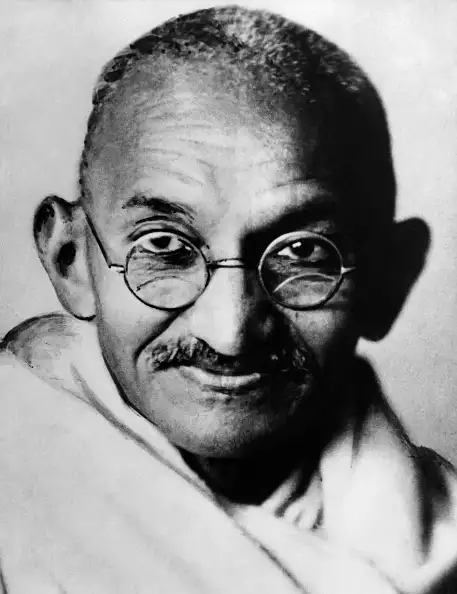 PID Philippe Gerondal Past LCIF Trustee